2020
ANNUAL
RTEPOR
户外建构区游戏介绍
2020
ANNUAL
RTEPOR
01
重建立交桥
目录 CONENTS
02
幸福小区
重建立交桥
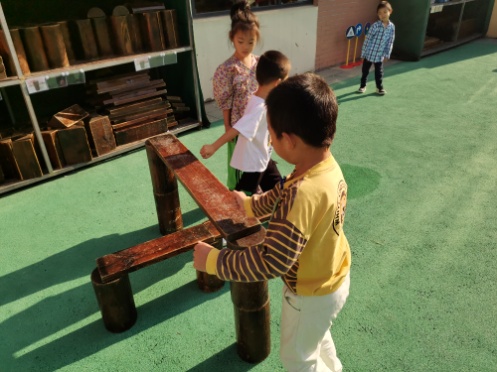 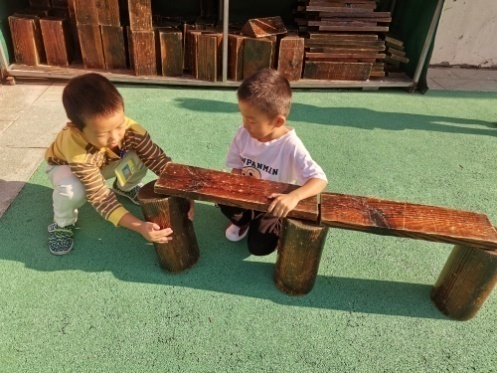 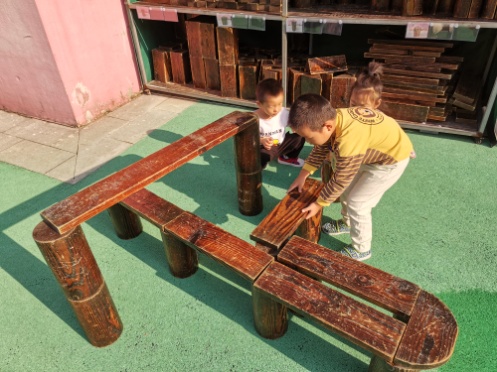 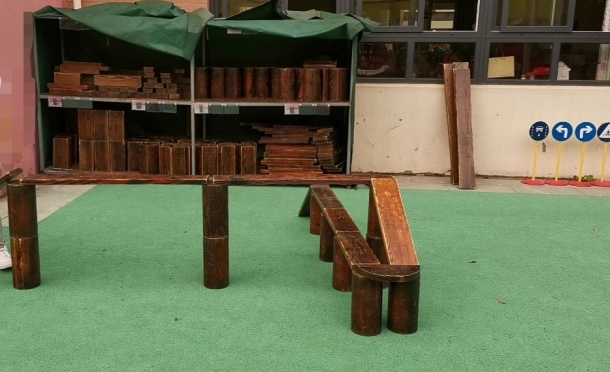 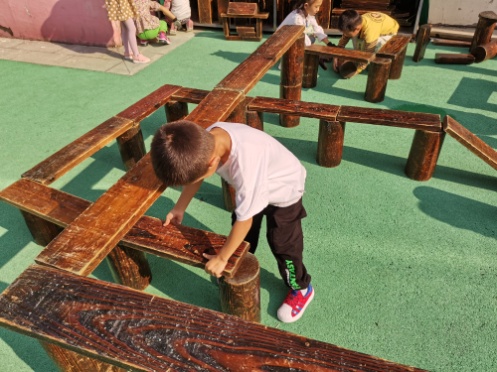 运用穿过、转向等建构技能搭建多层立交桥
幸福小区
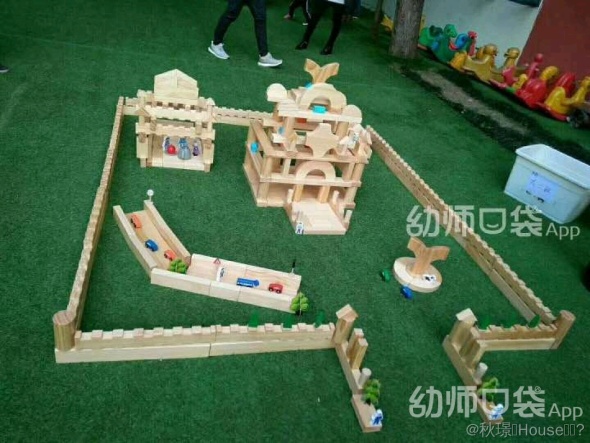 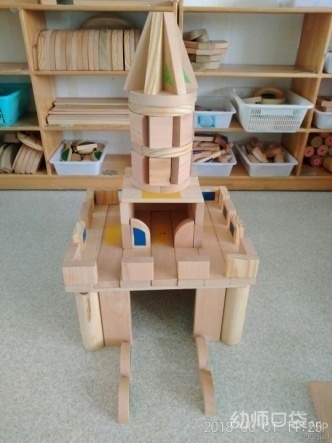 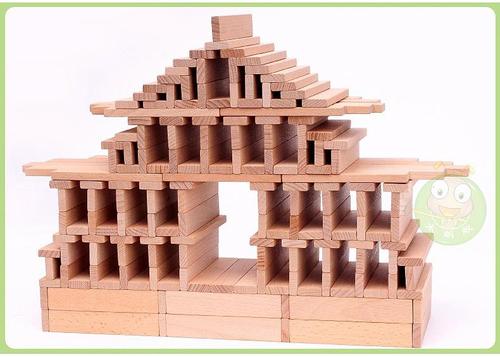 1
2
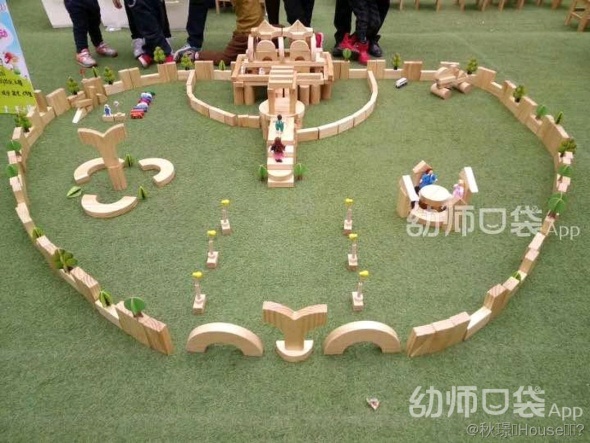 商讨设计图
合作建造
合理布局公共设施
布局好后，搭建各种建筑物
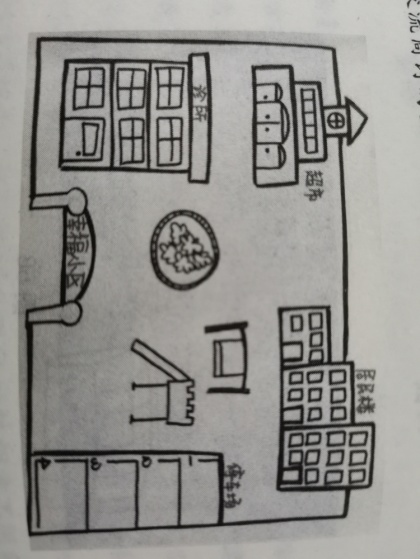 2020
ANNUAL
RTEPOR
感谢你的聆听